7 сынып ата-аналар жиналысы
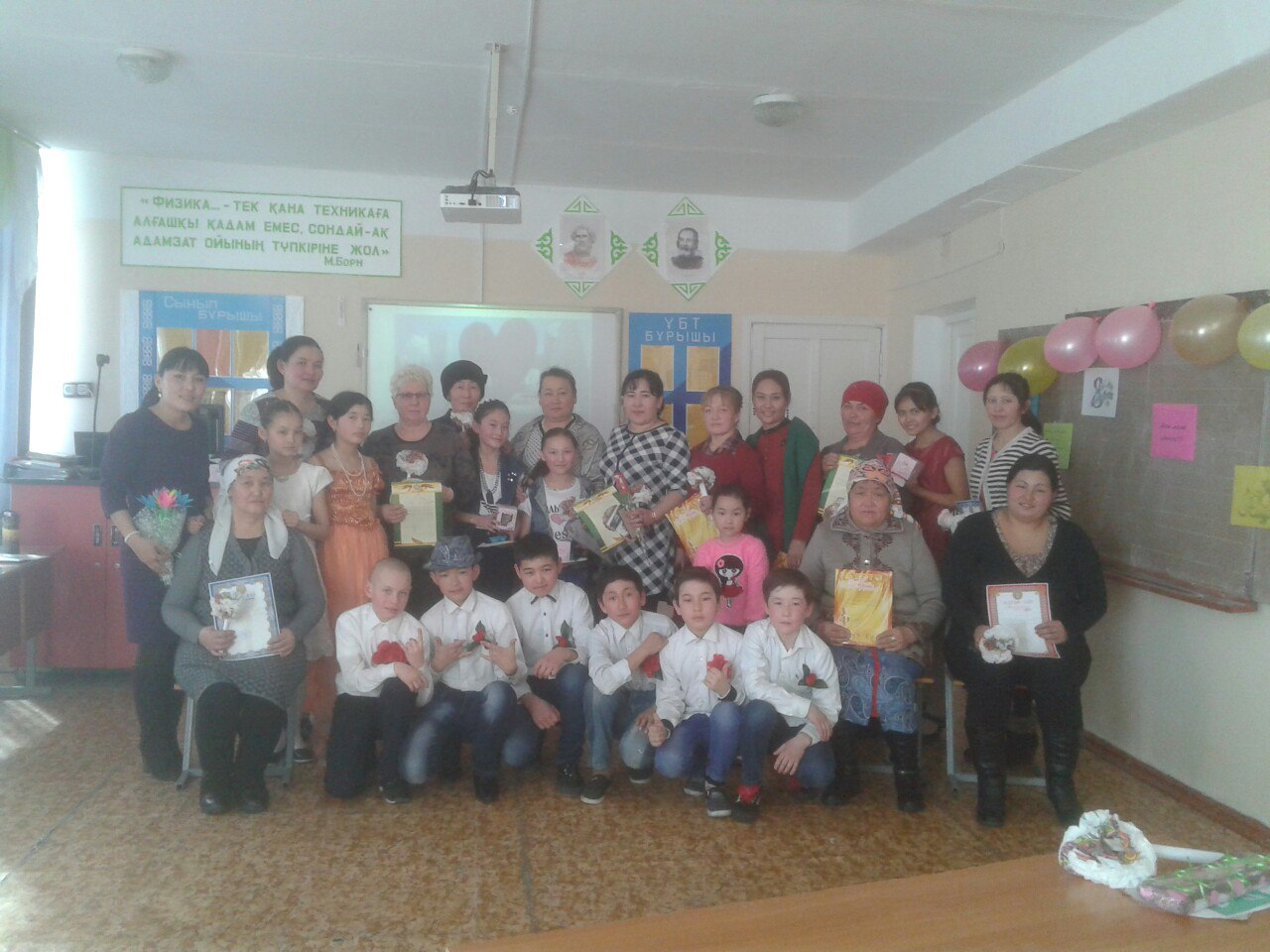 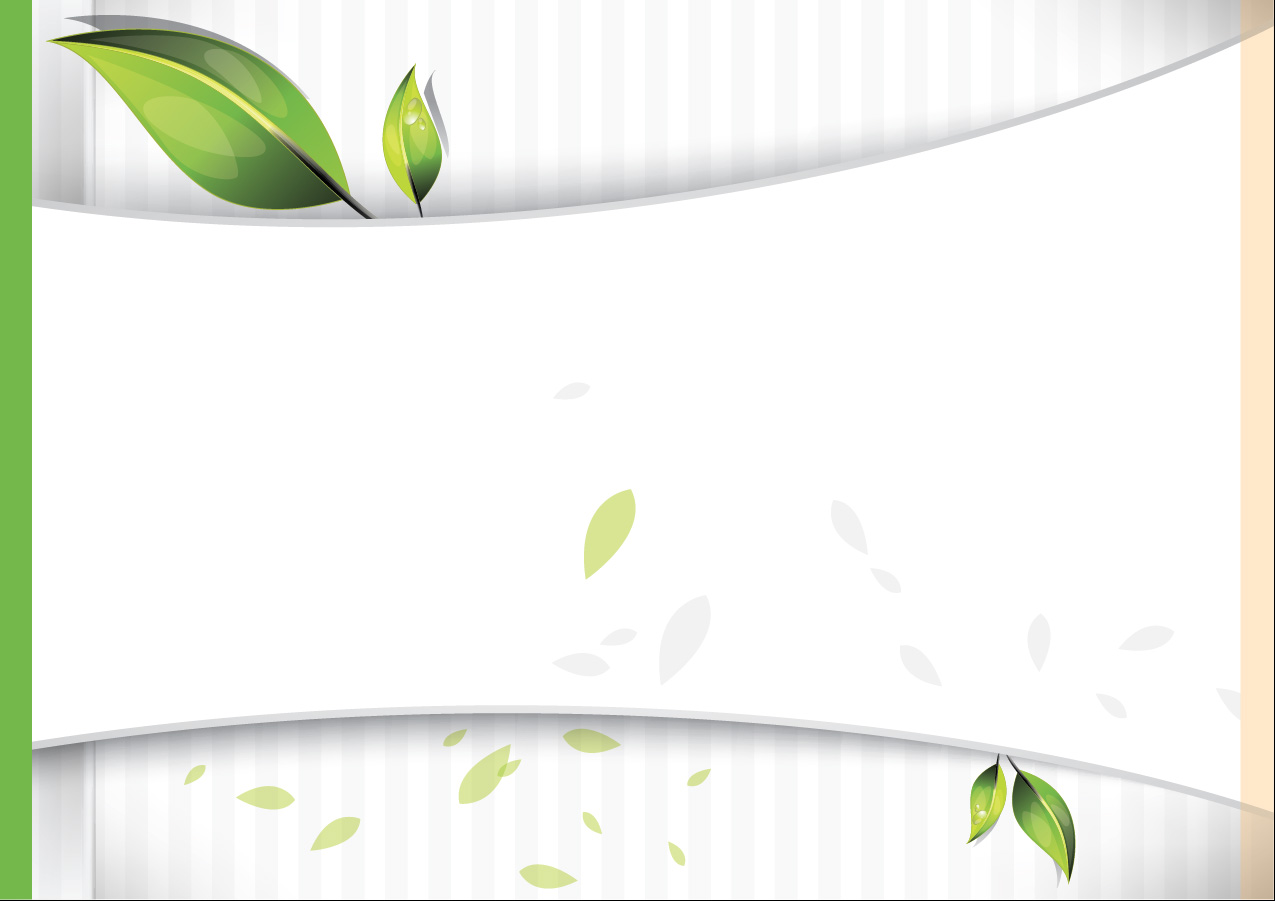 Күн тәртібінде:
1. Өткен оқу жылының қорытындысы
2. І тоқсан қорытындысы
3. Жаңартылған білім мазмұны
Өткен оқу жылының қорытындысы
13оқушы
5 қыз бала
8 ұл бала
2-  Оқу үздігі
6-  Оқу екпіндісі
Білім сапасы : 61 %
Облыстық сайыстарға  қатысқан оқушылaр
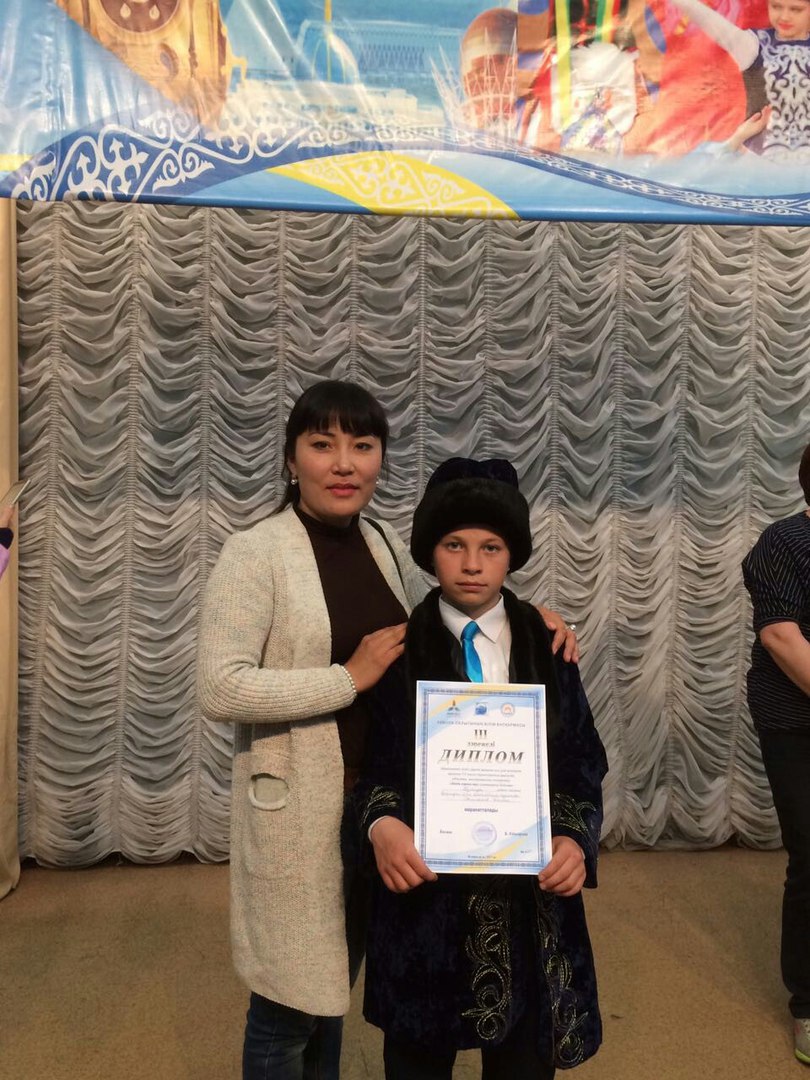 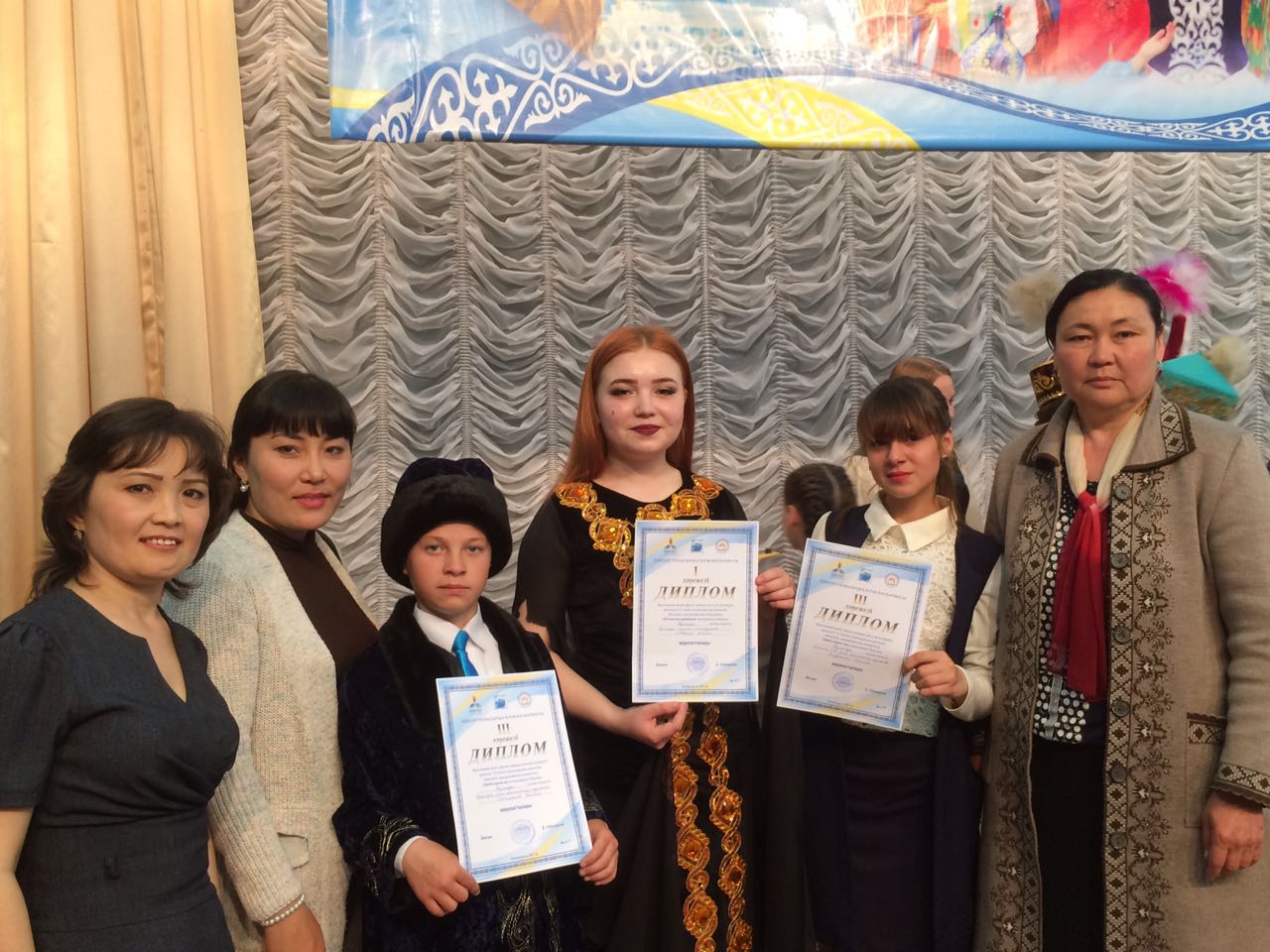 Светлаков Даниил 
Аудандық және облыстық “Тіл дарын ” өзге ұлт өкілдерінің шығармашылық конкурсынан ІІІ орын иегері
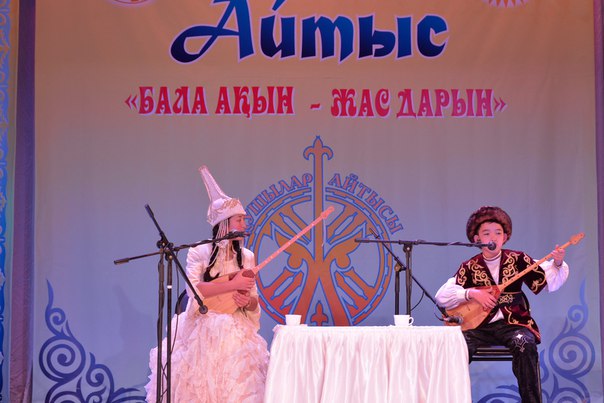 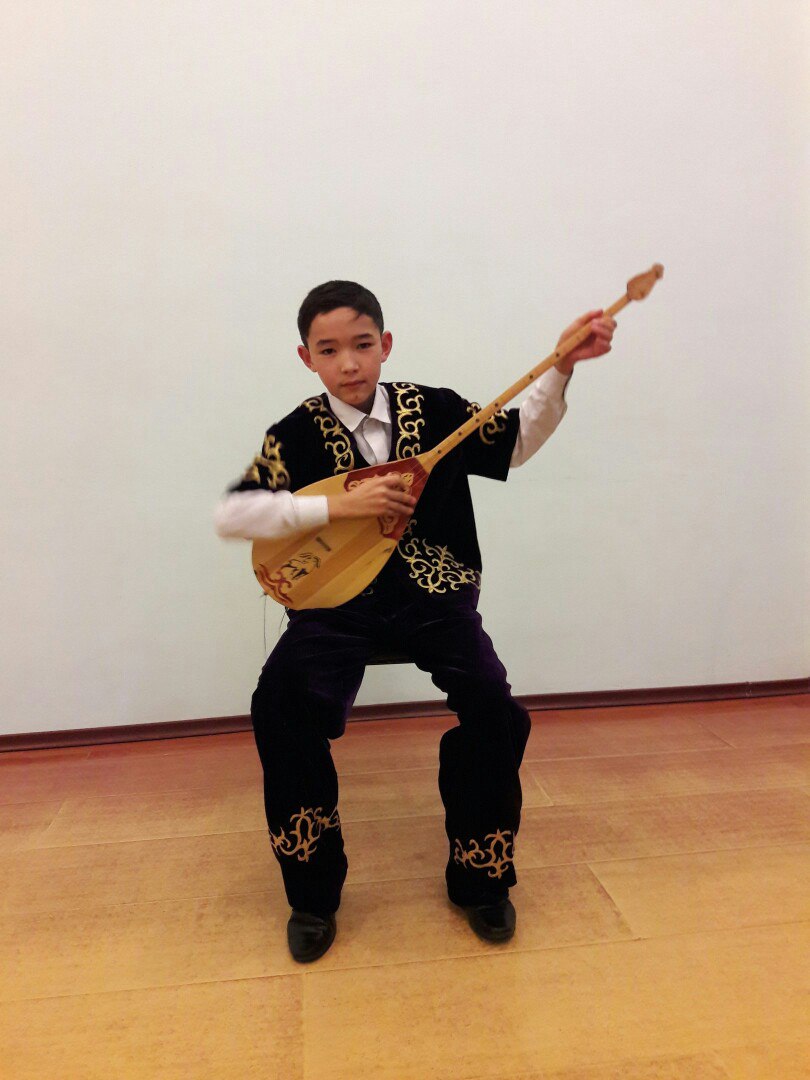 Хайымхан Ахтилек  облыстық “Бала ақын - жас дарын” жас ақындар жыр мүшәйрасынан  ІІ орын иегері
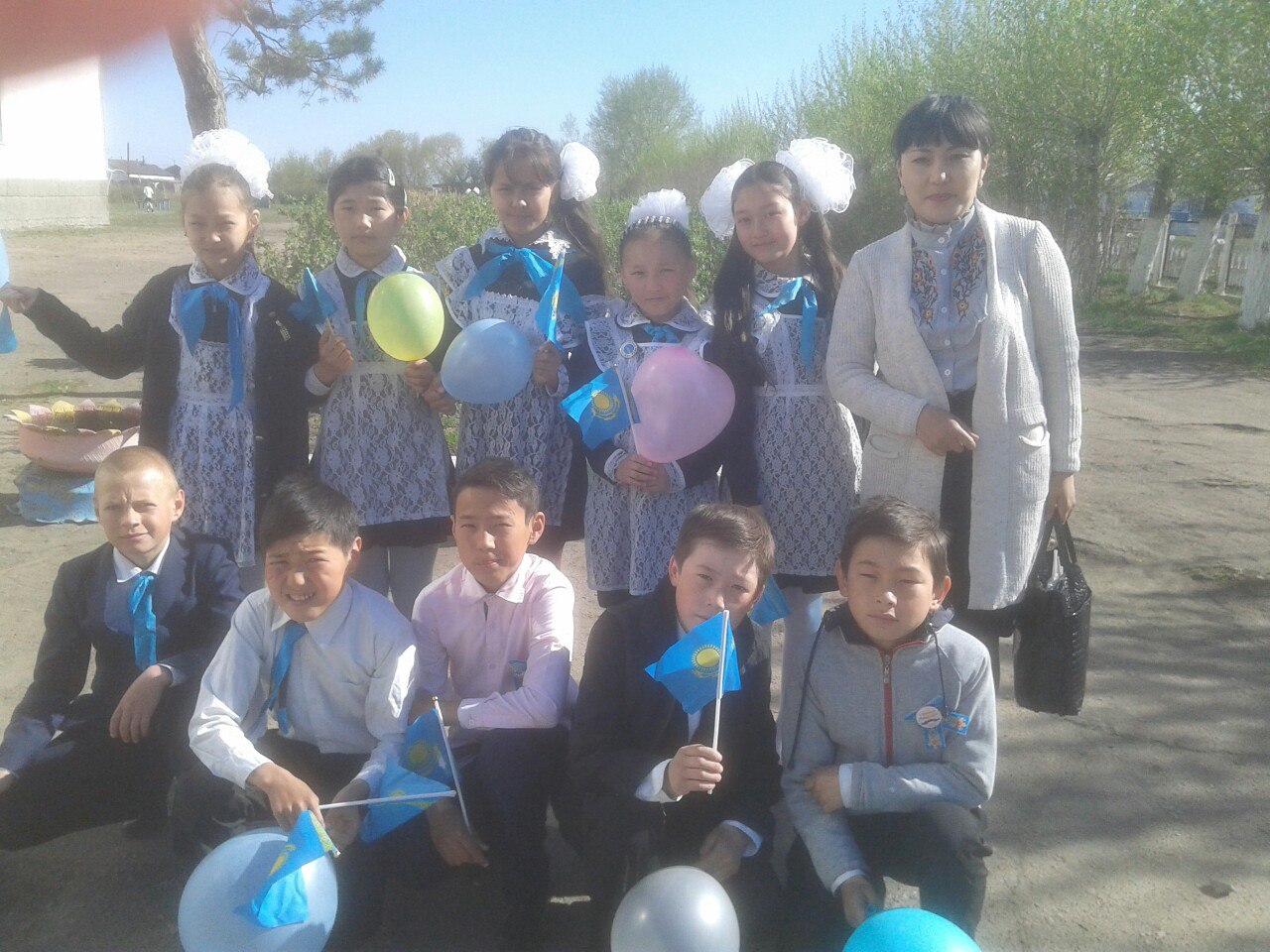 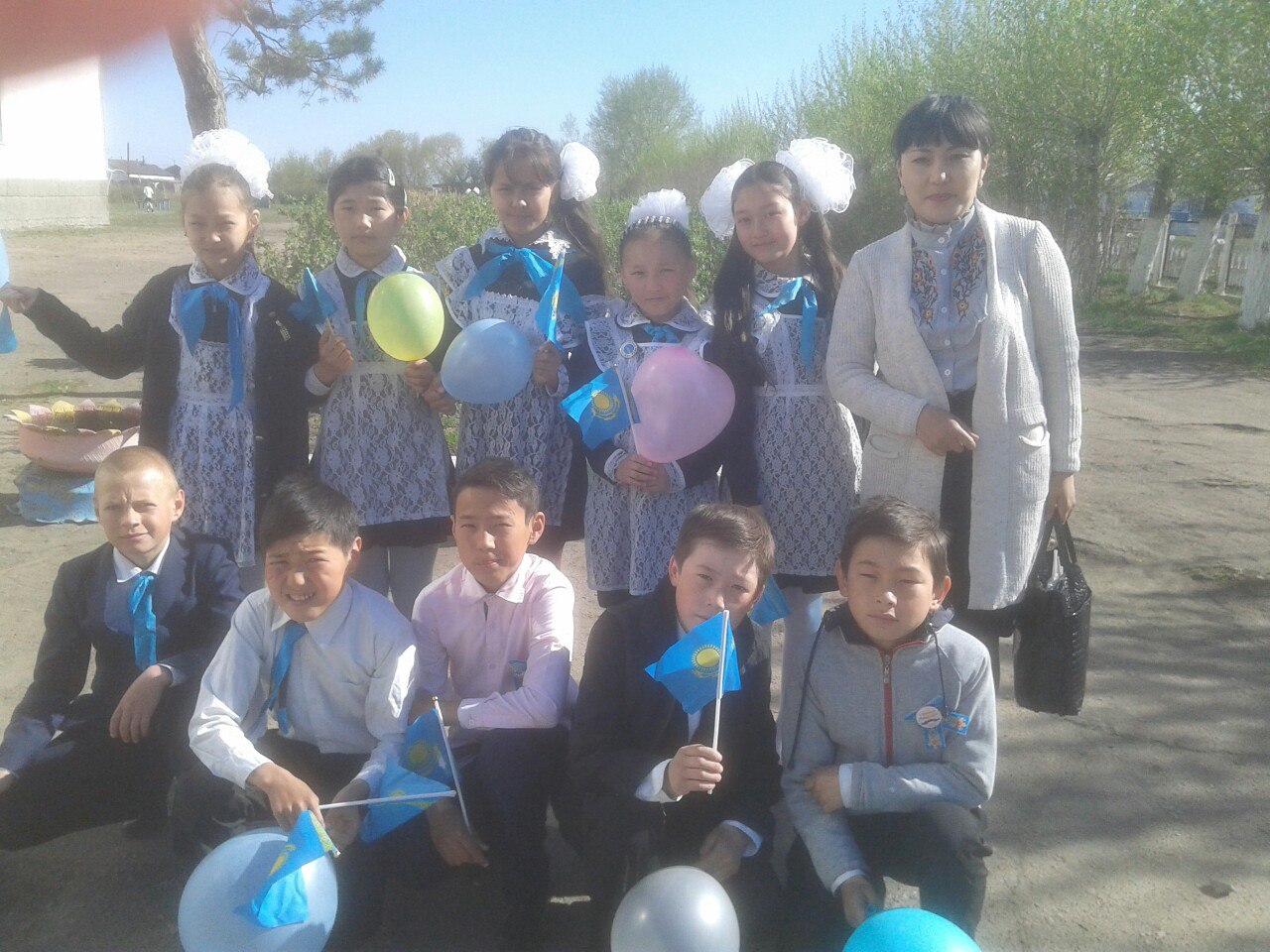 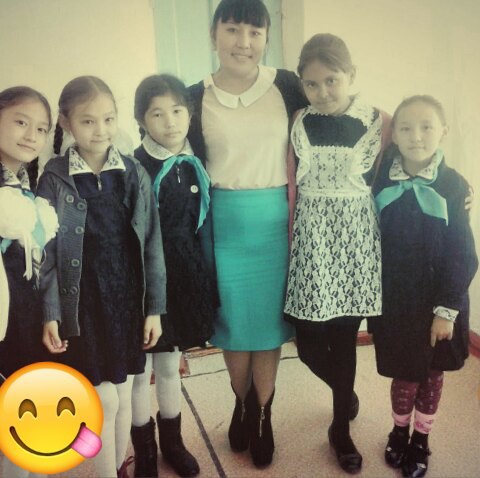 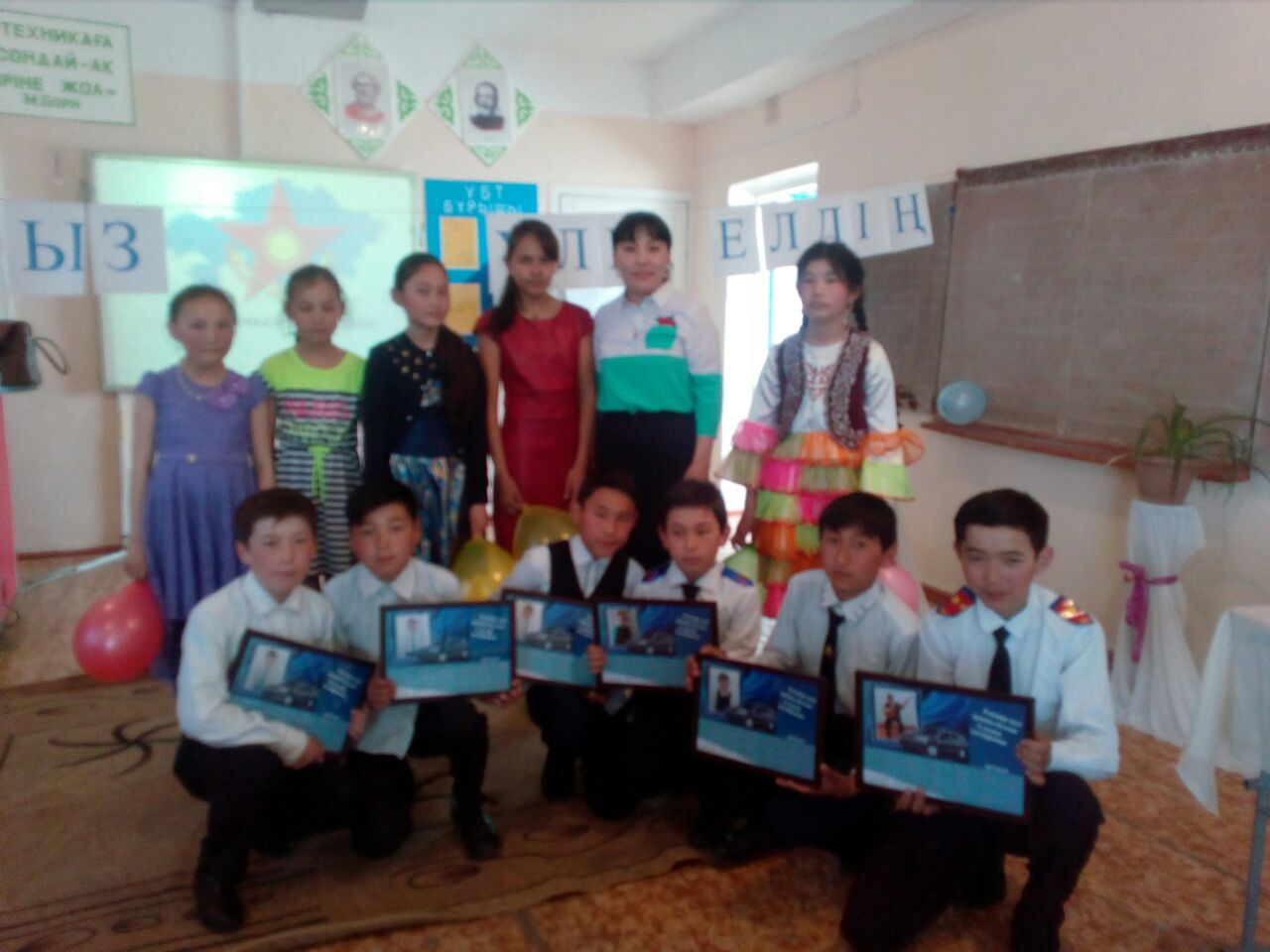 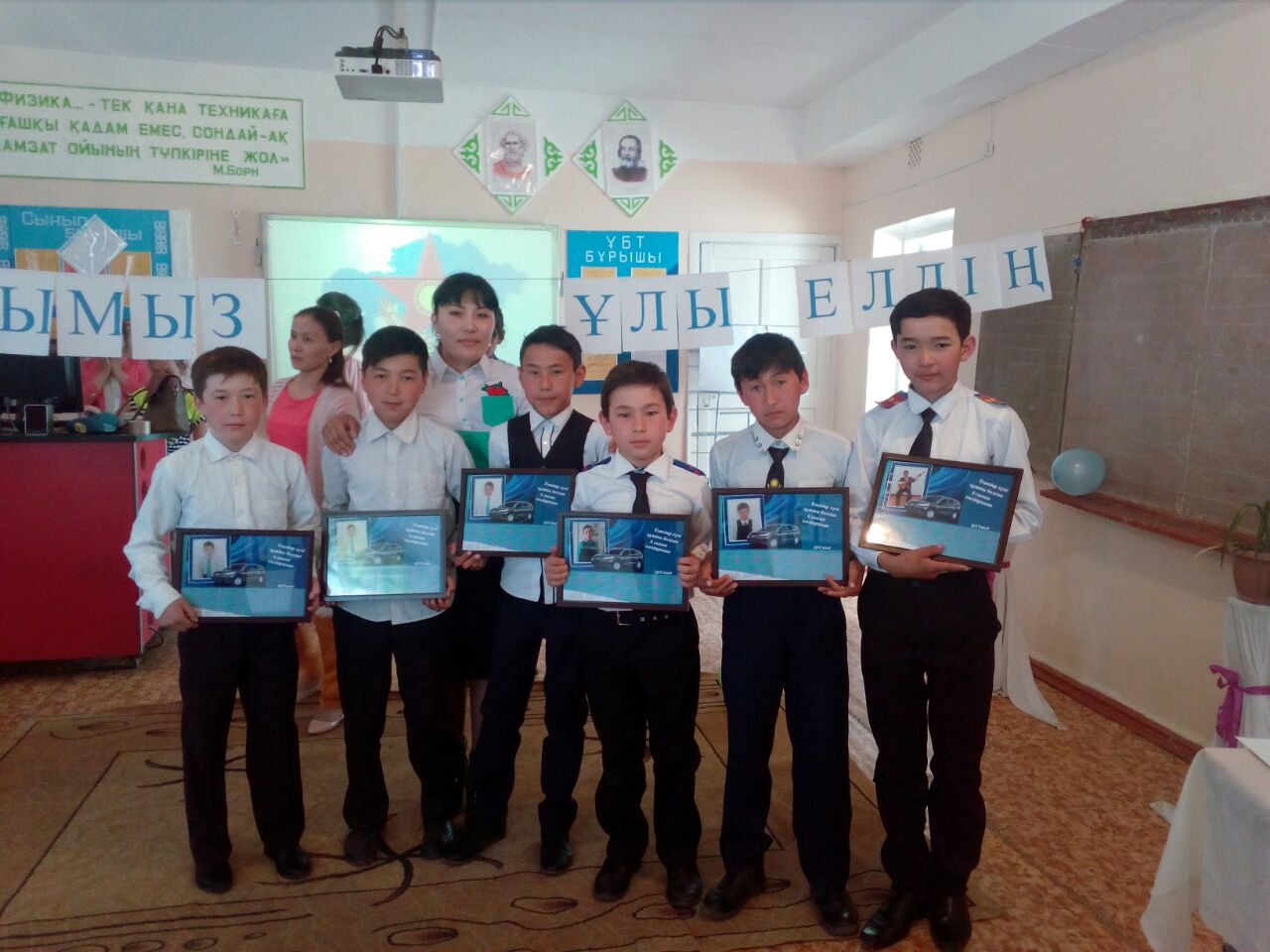 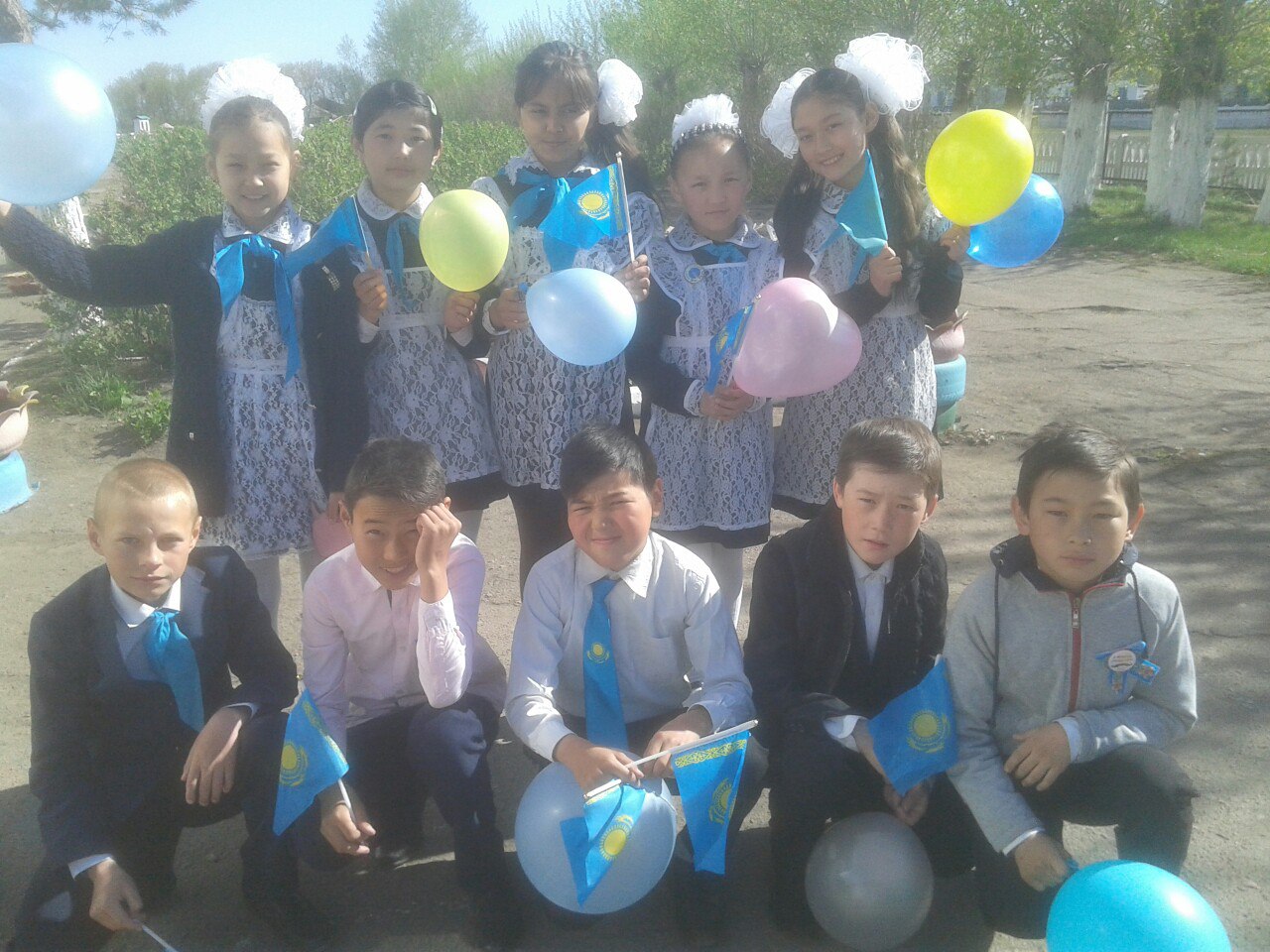 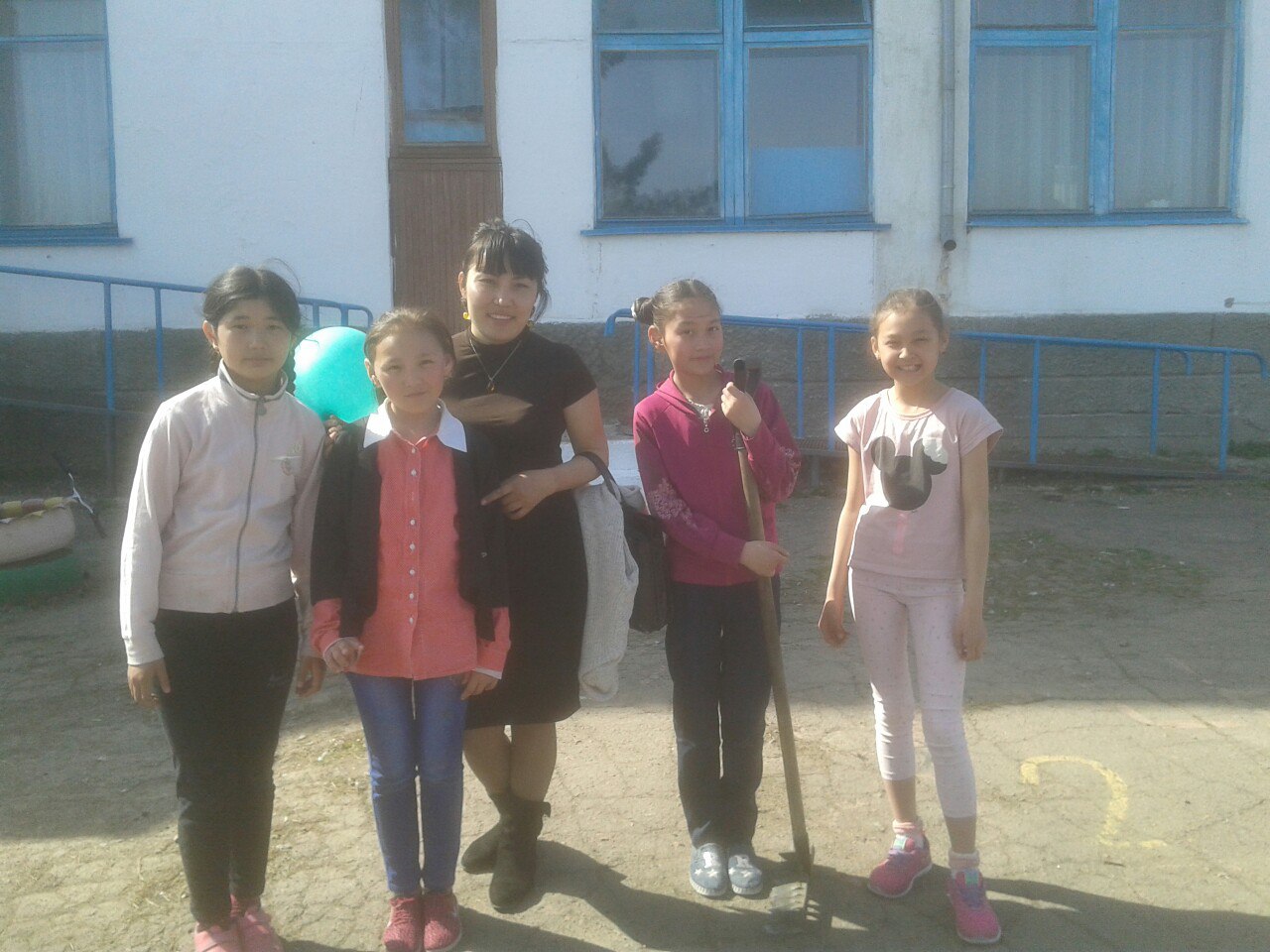 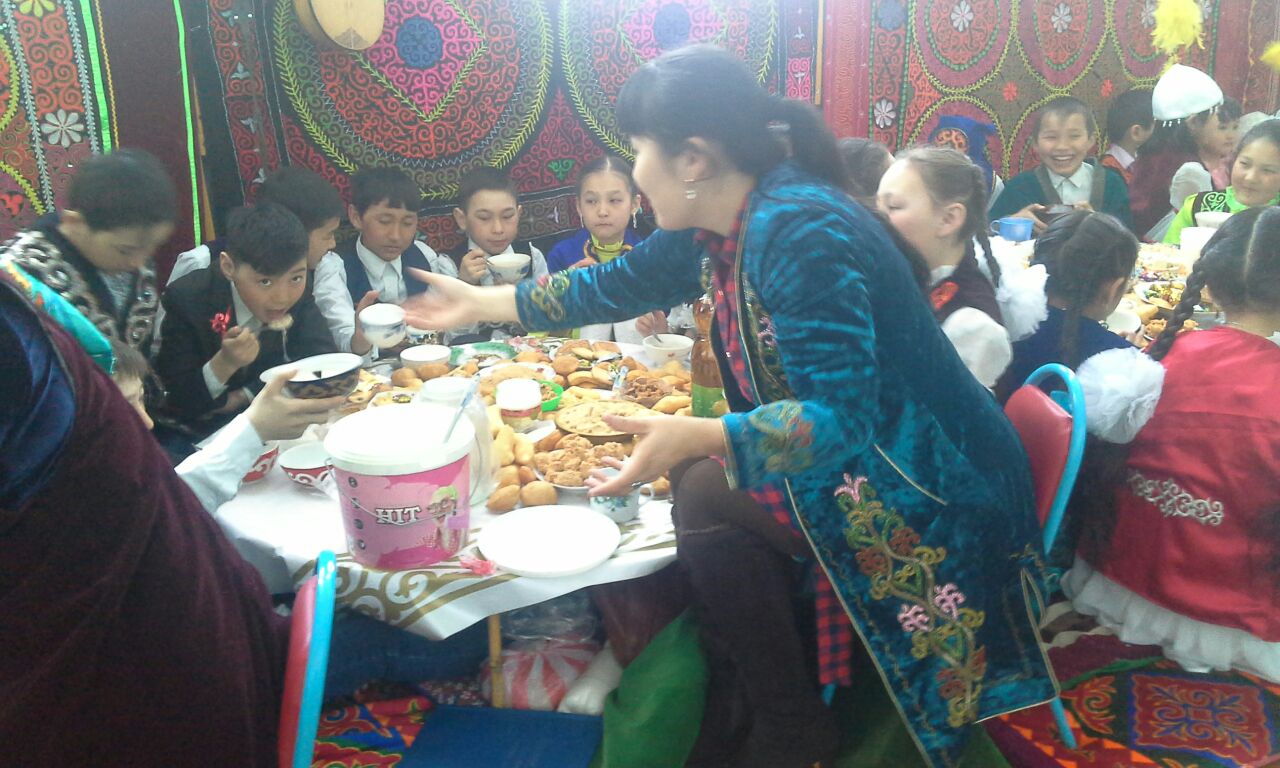 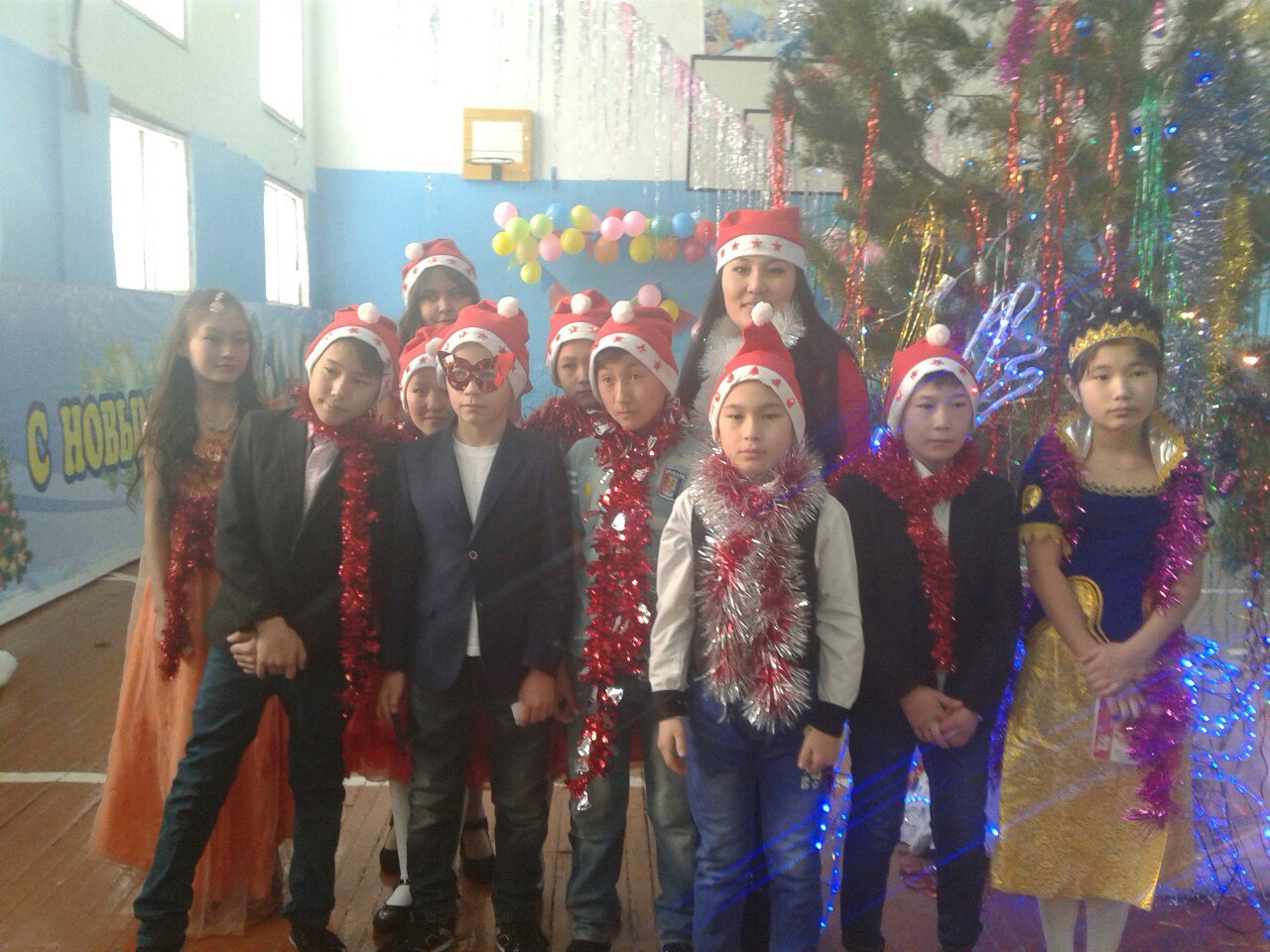 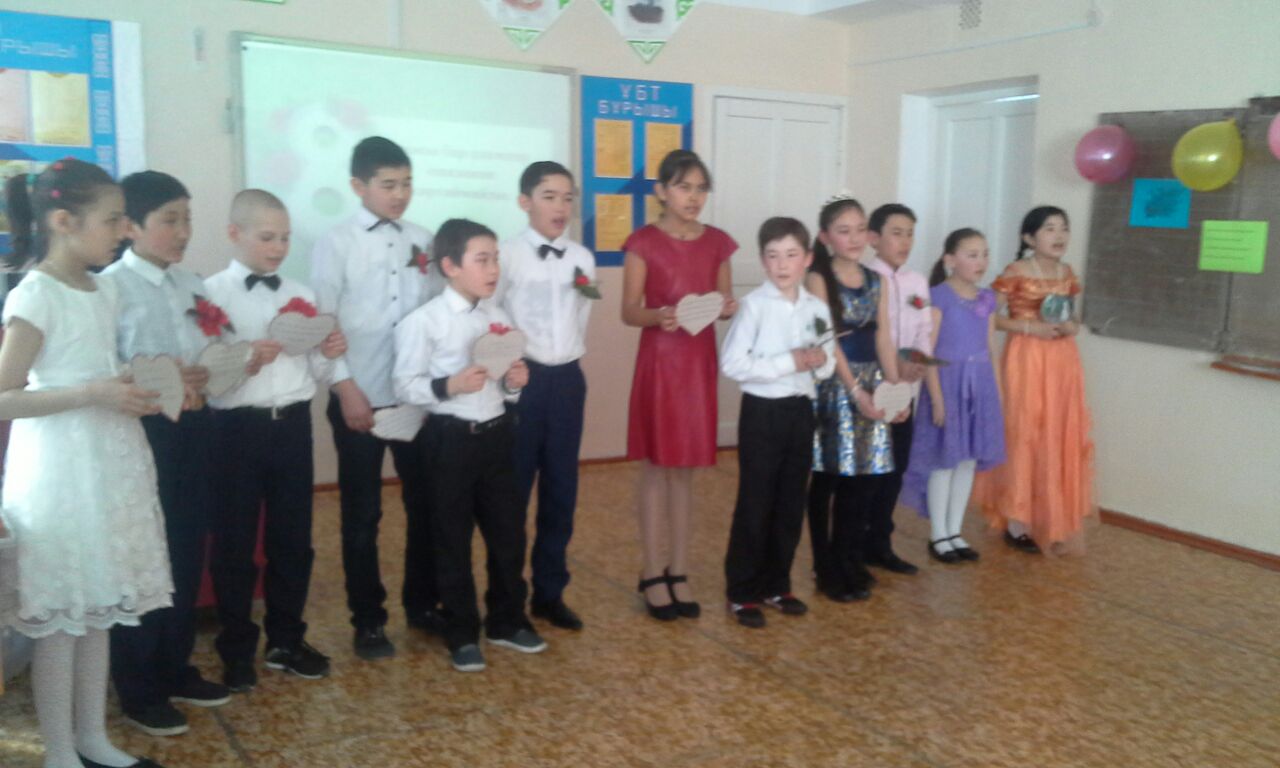 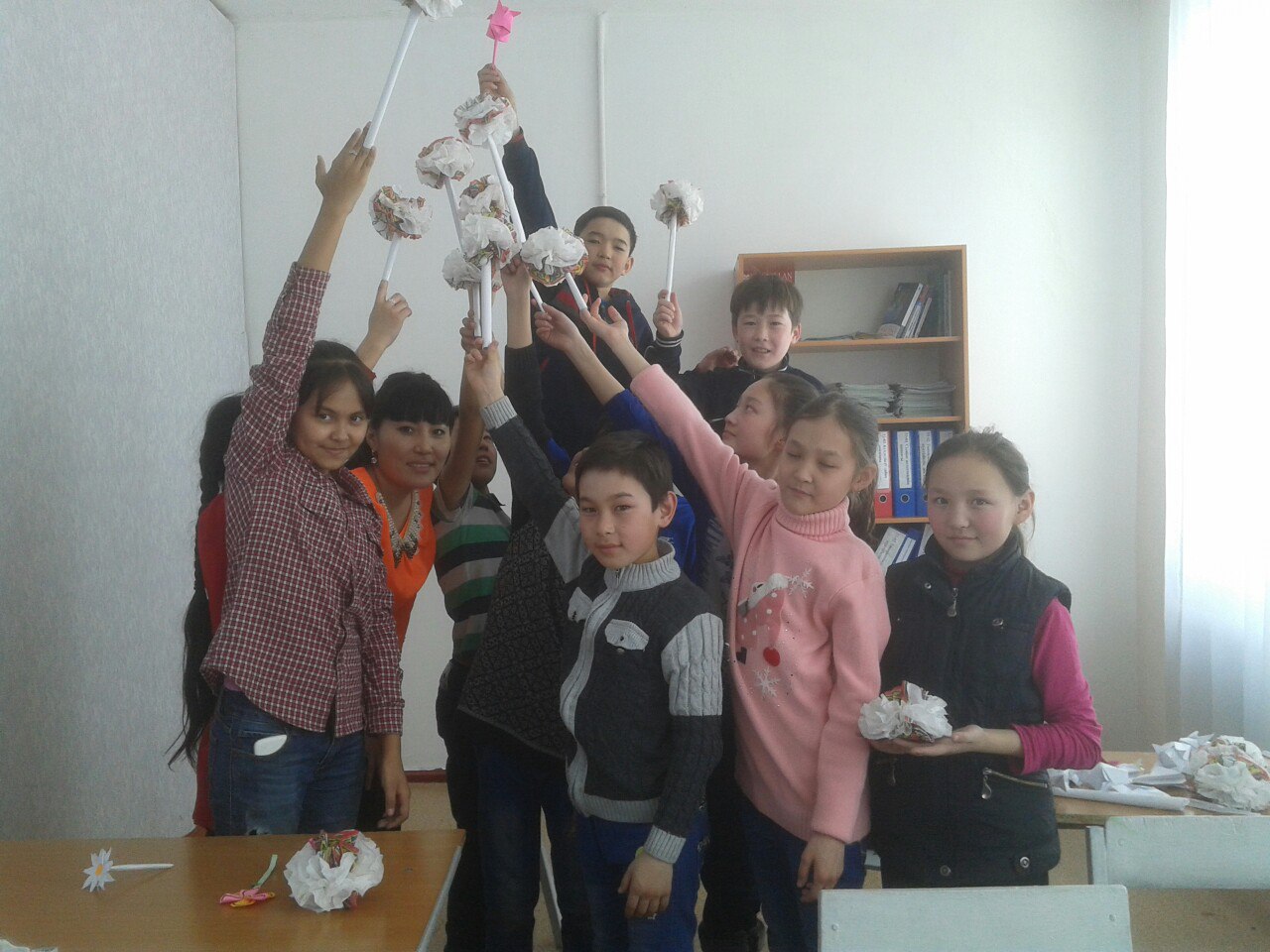 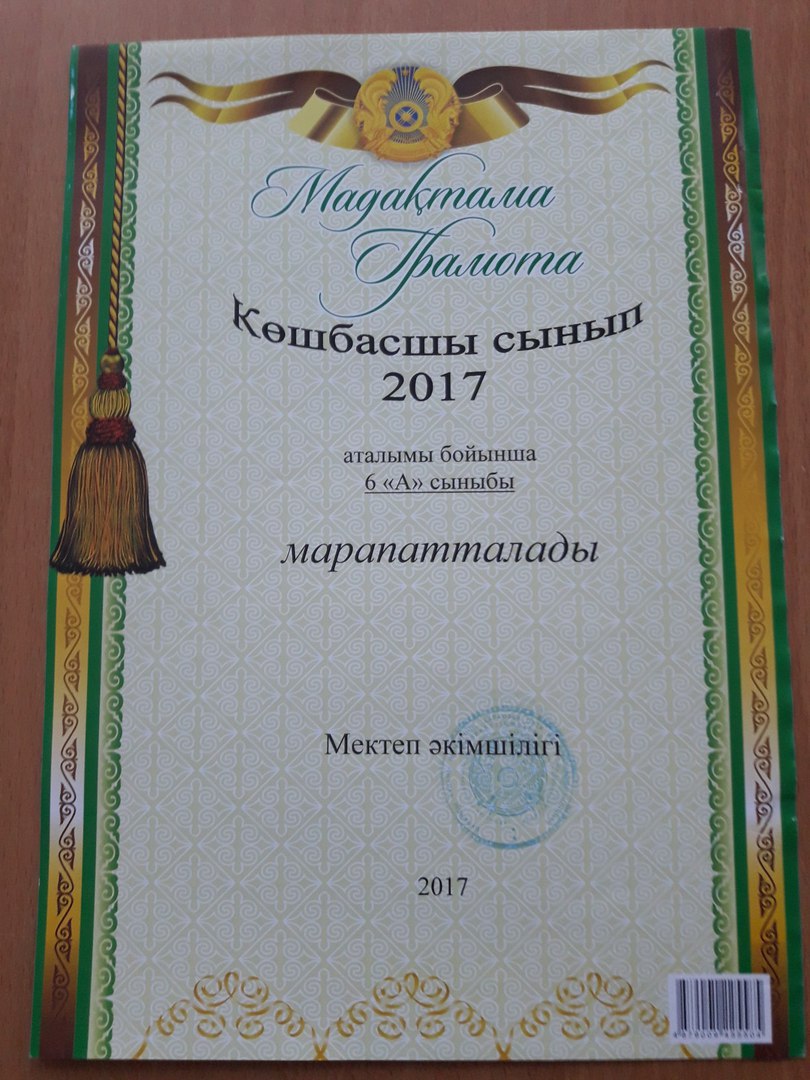 «Көшбасшы сынып -2017»
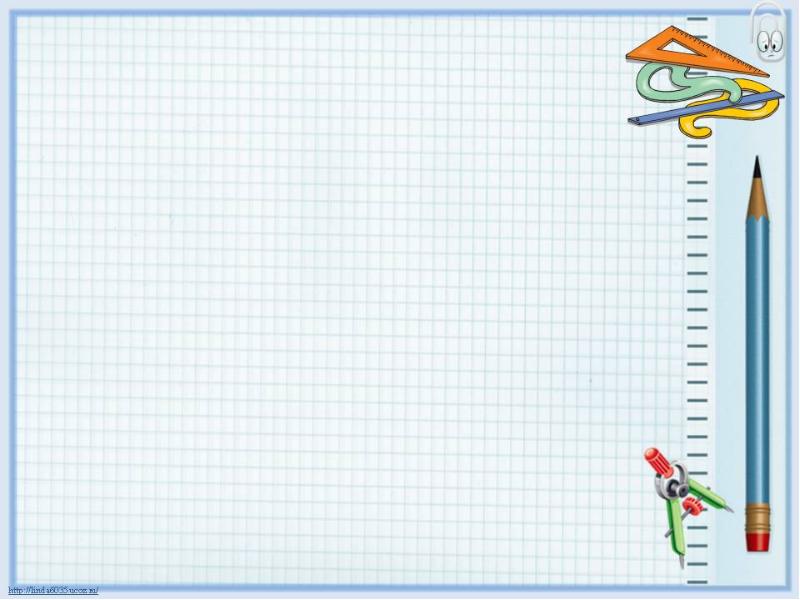 І  тоқсан қорытындысы
2 - Оқу үздігі  (Гулдана, Аяулым)
5 - Оқу екпіндісі (Еркебұлан, Даниил, Айдын, Булбул, Гүлнұр)
12 оқушы
7 ұлбала
5 қыз бала
 білім сапасы
58%
Былтырғымен салыстырғанда 3 %  түсті. Бір оқушы биыл оқу екпіндісінен түсті.
Биылғы оқу жылындағы жетістіктер
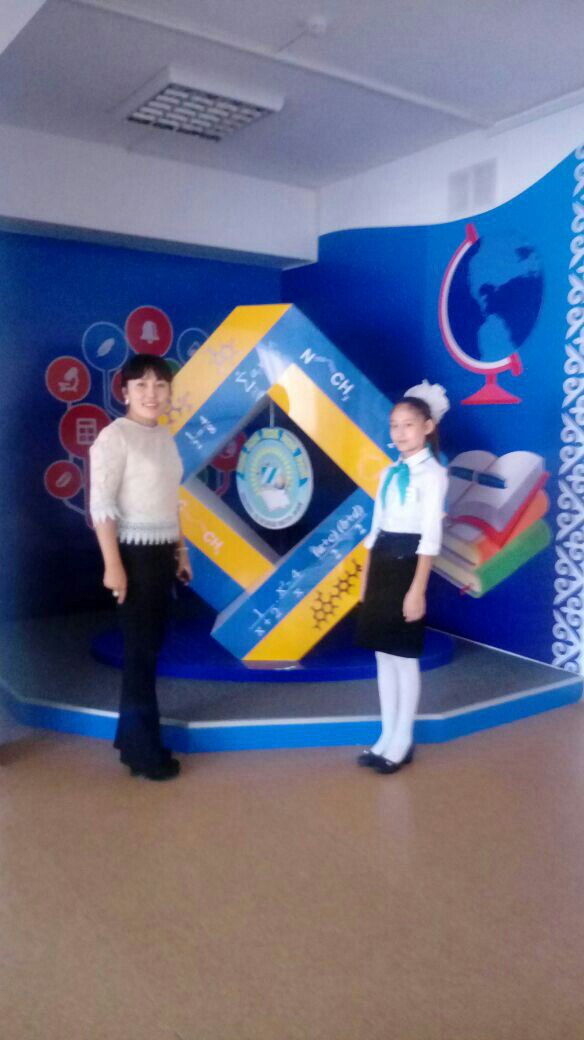 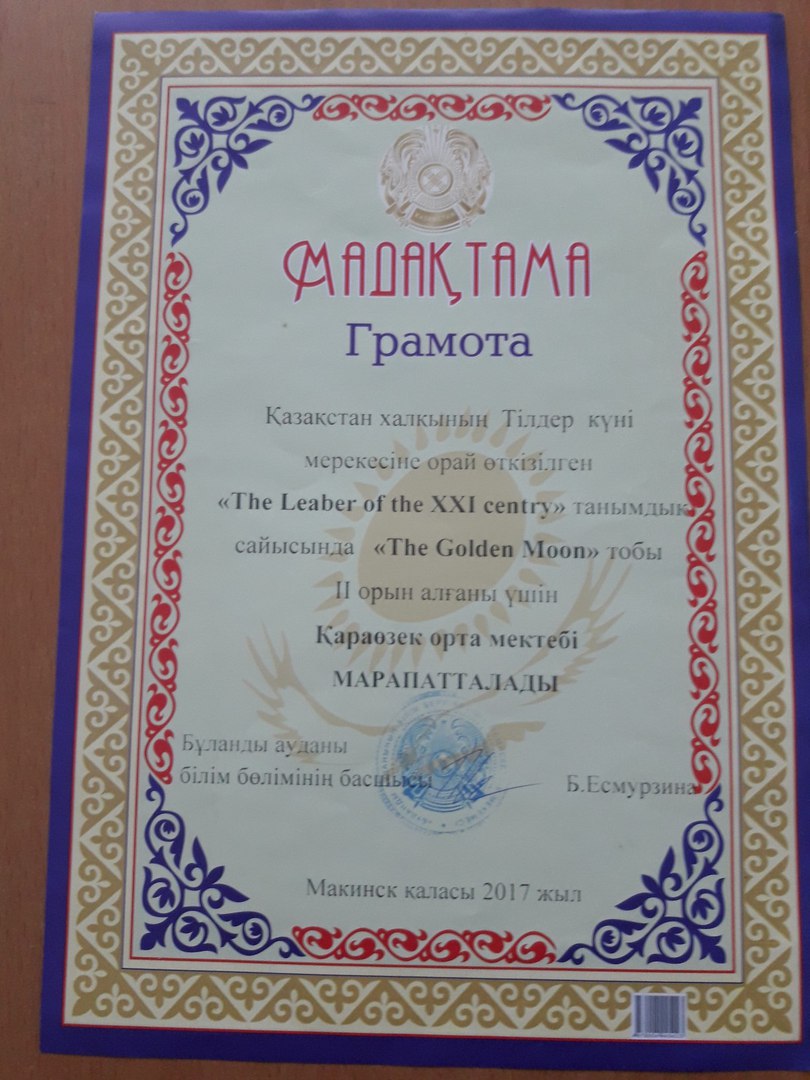 Саим Гулдана аудандық ағылшын тілінен ХХІ ғасыр көшбасшысы интеллектуалды сайыста ІІ орын
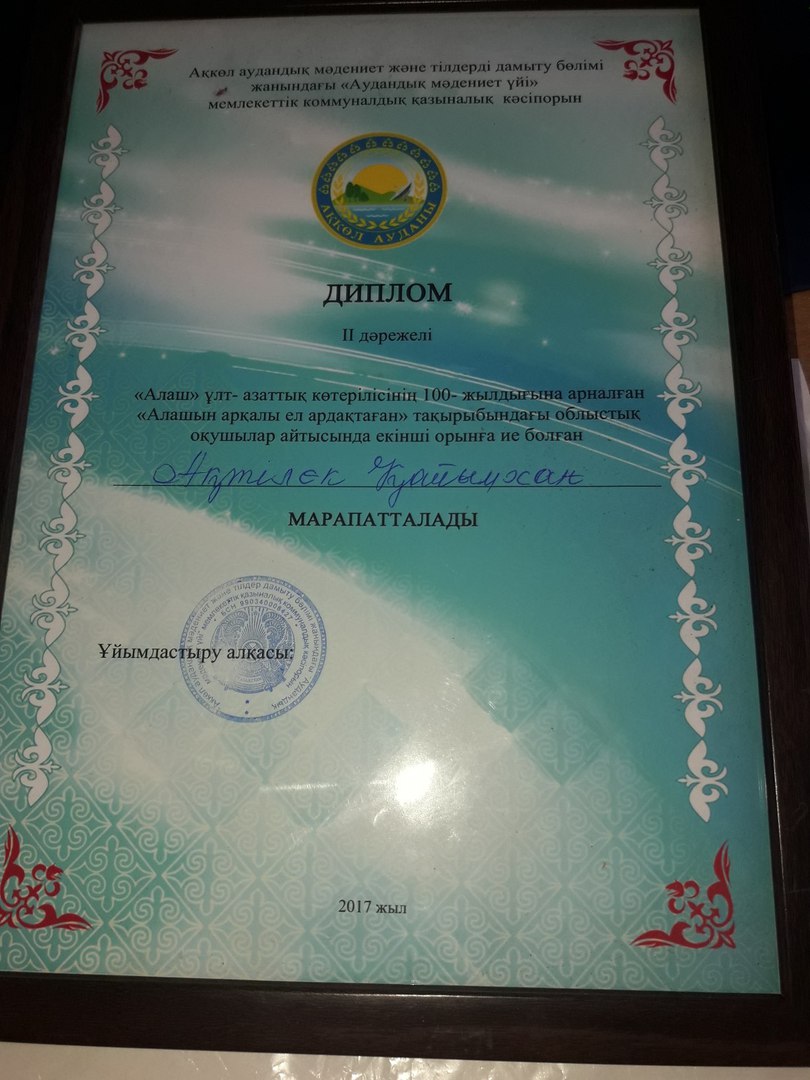 “Алаш” ұлт азаттық  көтерілістің  100жылдығына арналған  “Алашын арқалы ел арқалаған” атты  облыстық оқушылар айтысында 
Хайымхан Ахтілек ІІ орын иеленді
ЖАҢАРТЫЛҒАН БІЛІМ МАЗМҰНЫ- ЖАҢАШЫЛДЫҚҚА БАСТАМА
«Орта білім жүйесінде жалпы білім беретін мектептерді Назарбаев зияткерлік
 мектептеріндегі оқыту деңгейіне жеткізу керек.
 Мектеп түлектері қазақ, орыс және ағылшын тілдерін білуге тиіс, 
оларды оқыту нәтижесі сындарлы ойлау, өзіндік ізденіс пен ақпаратты
 терең талдау машығын игеру қажет»
Н.Ә. Назарбаев
Жаңа білім беру бағдарламасы сыни тұрғыдан ойлауға, шығармашылықты қолдана білуді және оны тиімді жүзеге асыру үшін қажетті тиімді оқыту әдіс-тәсілдерді (бірлескен оқу, модельдеу, бағалау жүйесі, бағалаудың тиімді стратегиялары) үйретеді.
Бағалау жүйесі де түбегейлі өзгеріске ұшырап, критериялық бағалау жүйесіне өтеді. Критериалды бағалау кезінде оқушылардың үлгерімі алдын ала белгіленген критерийлердің нақты жиынтығымен өлшенеді. Оқушылардың пән бойынша үлгерімі екі тәсілмен бағаланады: қалыптастырушы бағалау және жиынтық бағалау.
Қалыптастырушы бағалау
Үздіксіз жүргізіле отырып, оқушылар мен мұғалім арасындағы кері байланысты қамтамасыз етеді және балл не баға қоймастан оқу үдерісін түзетіп отыруға мүмкіндік береді.
Жиынтық бағалау
оқу бағдарламасынның бөлімдерін (ортақ тақырыптарын және белгілі бір оқу кезеңін )аяқтаған оқушының үлгерімі туралы ақпарат алу мақсатында балл және баға қою арқылы өткізіледі.
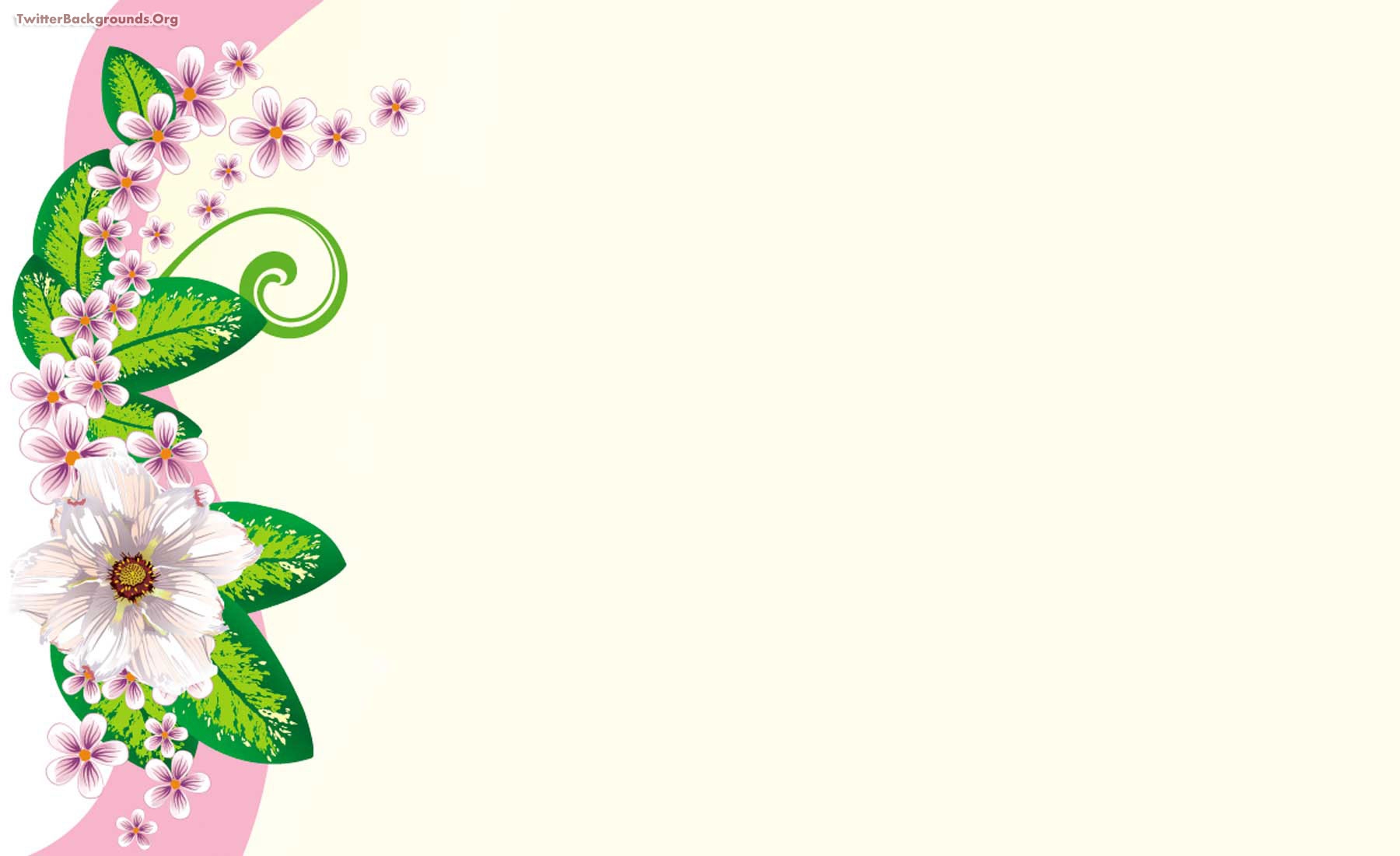 Жаңа бағдарламаның мәні
Баланың функционалдық сауаттылығын қалыптастыру
Ата –аналарға тапсырма
Сізге досыңыздан хат келді. Хатқа жауап жазыңыз(40-45 сөз)
Сәлем, Бақытжан!
Хал қалай?  Өзім жақсымын. Отбасым аман есен.  Мен өз фирмамды ашқым келеді. Онда шаштараз, сән салоны болады деп  ойлаймын. Барлық қағаздарды  дайындап жатырмын.
 Сенен  бір көмек керек.  Фирмамды  қалай  атауды  білмей тұрмын.  Сенің  ойыңша, атау қандай болу крек?  Мүмкін, қос атау ма? Немесе  тарихи  атау ма?
Бағалау критерийі
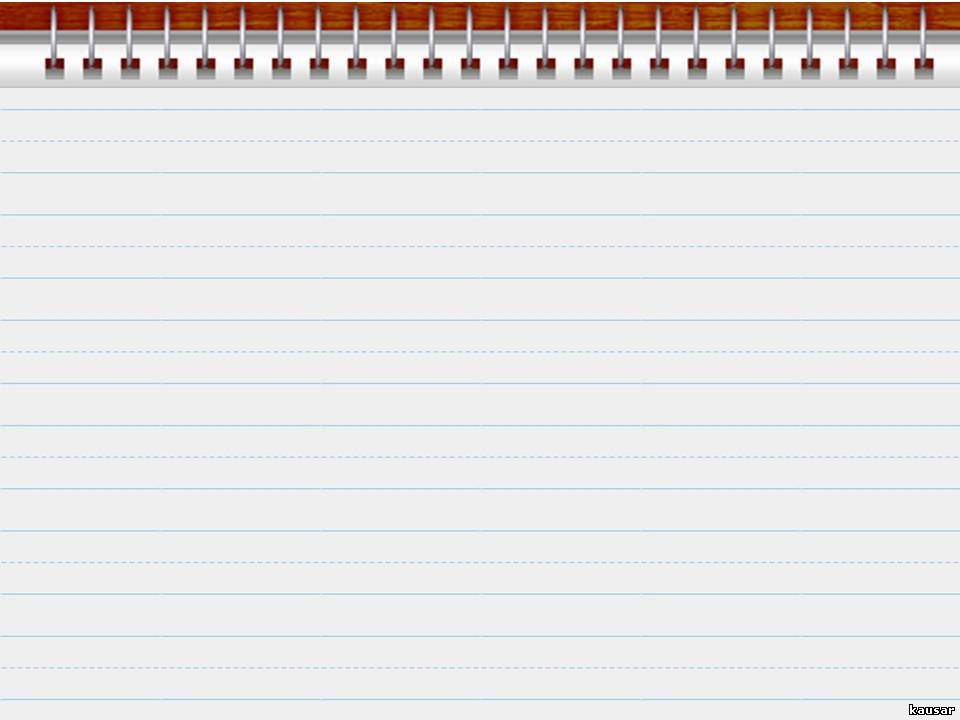 Үнді халқының тарихи тұлғасы Махатма Гандидің
 «Егер сен болашақтағы өзгерісті байқағың келсе,
 сол өзгерісті уақытында жаса» деген ілімін негізге ала отырып,  оқушы бойындағы қабілетті жетілдіріп, 
оқушыларды болашаққа жетелеп, жақсы істі бастағалы отырмыз. 
Жаңартылған білім – болашақтың кепілі.